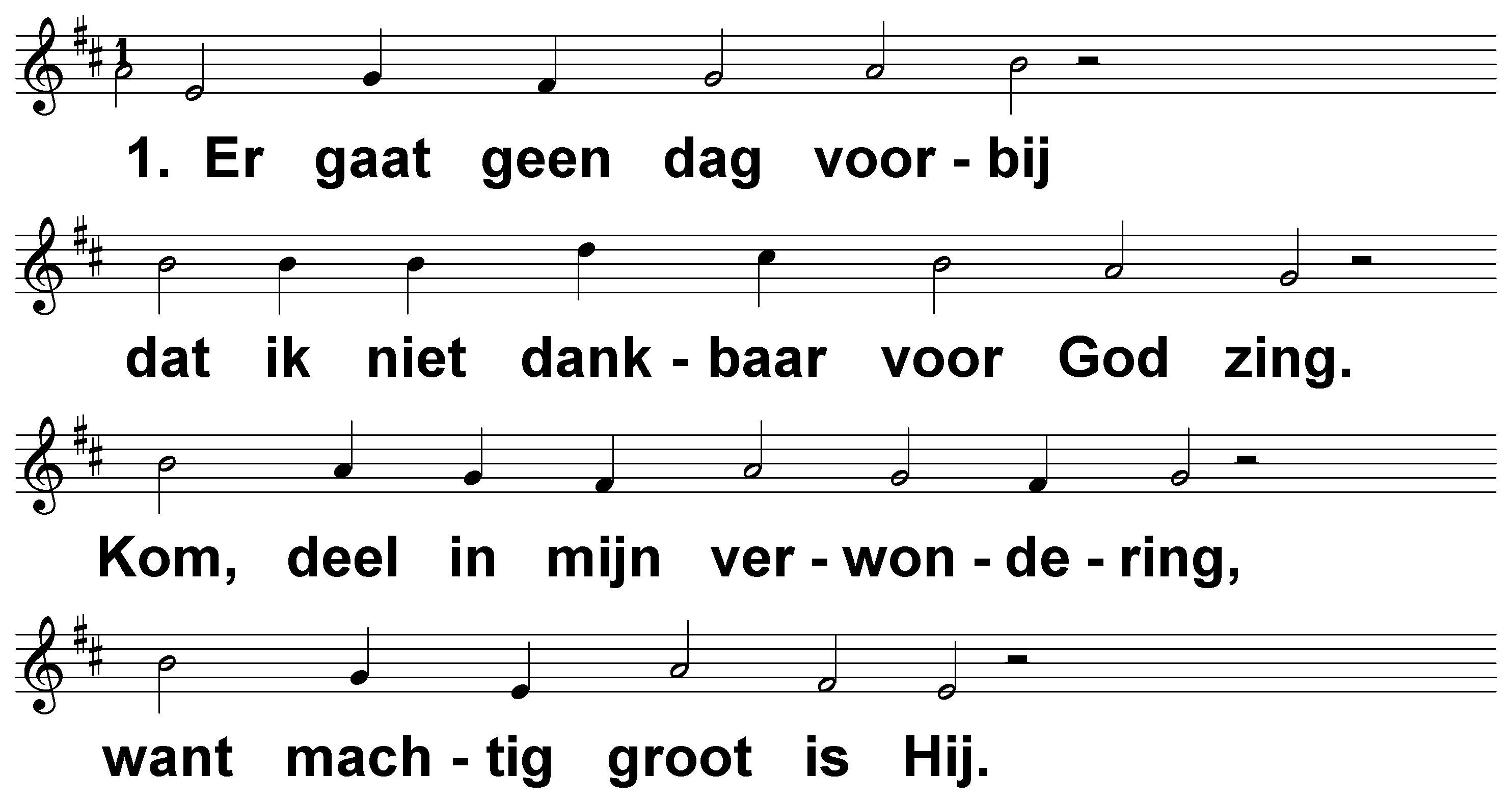 Psalm 34 (DNP) 	t. B. Vuijk; m. Genève 1551
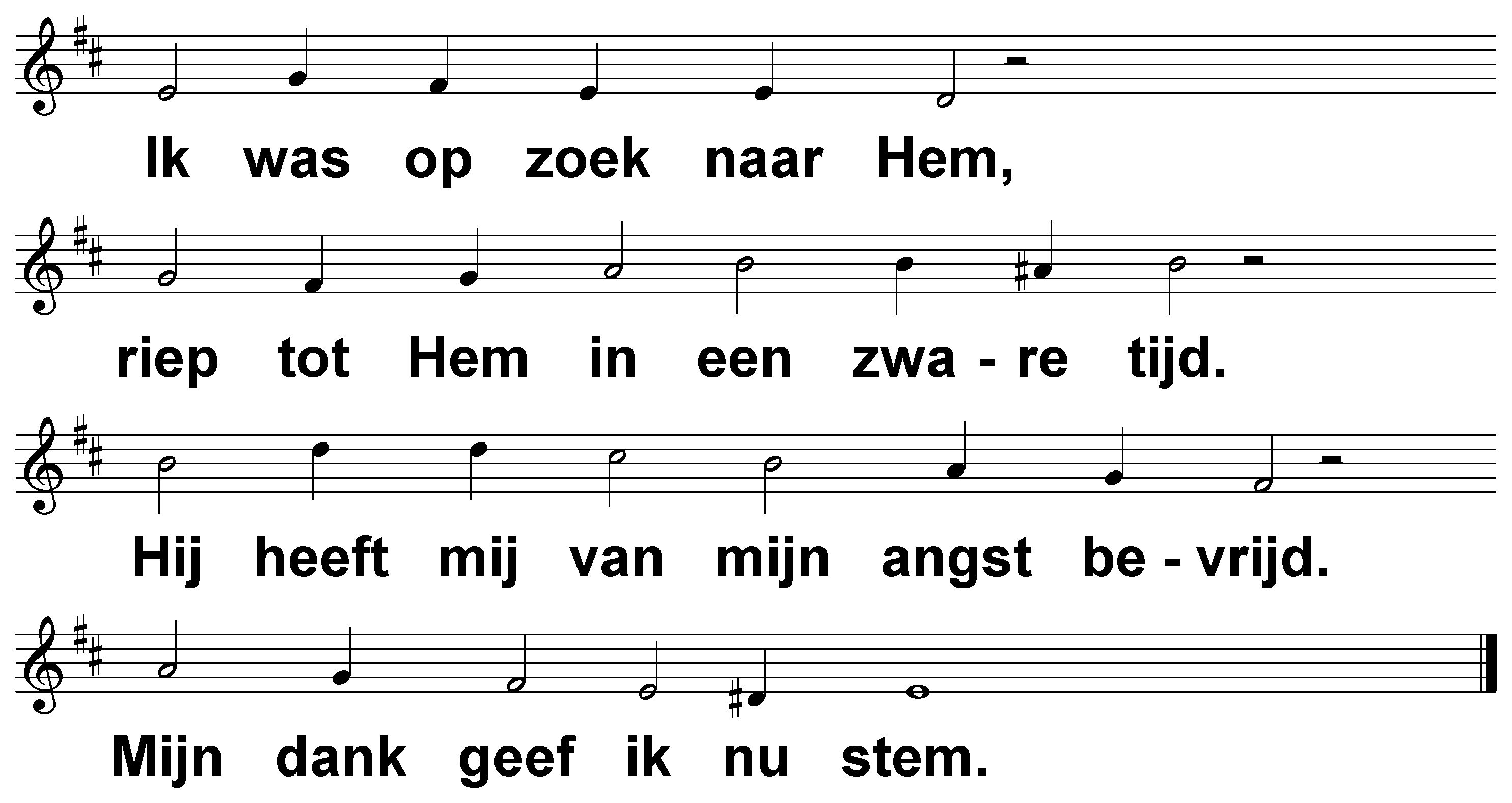 Psalm 34 (DNP) 	t. B. Vuijk; m. Genève 1551
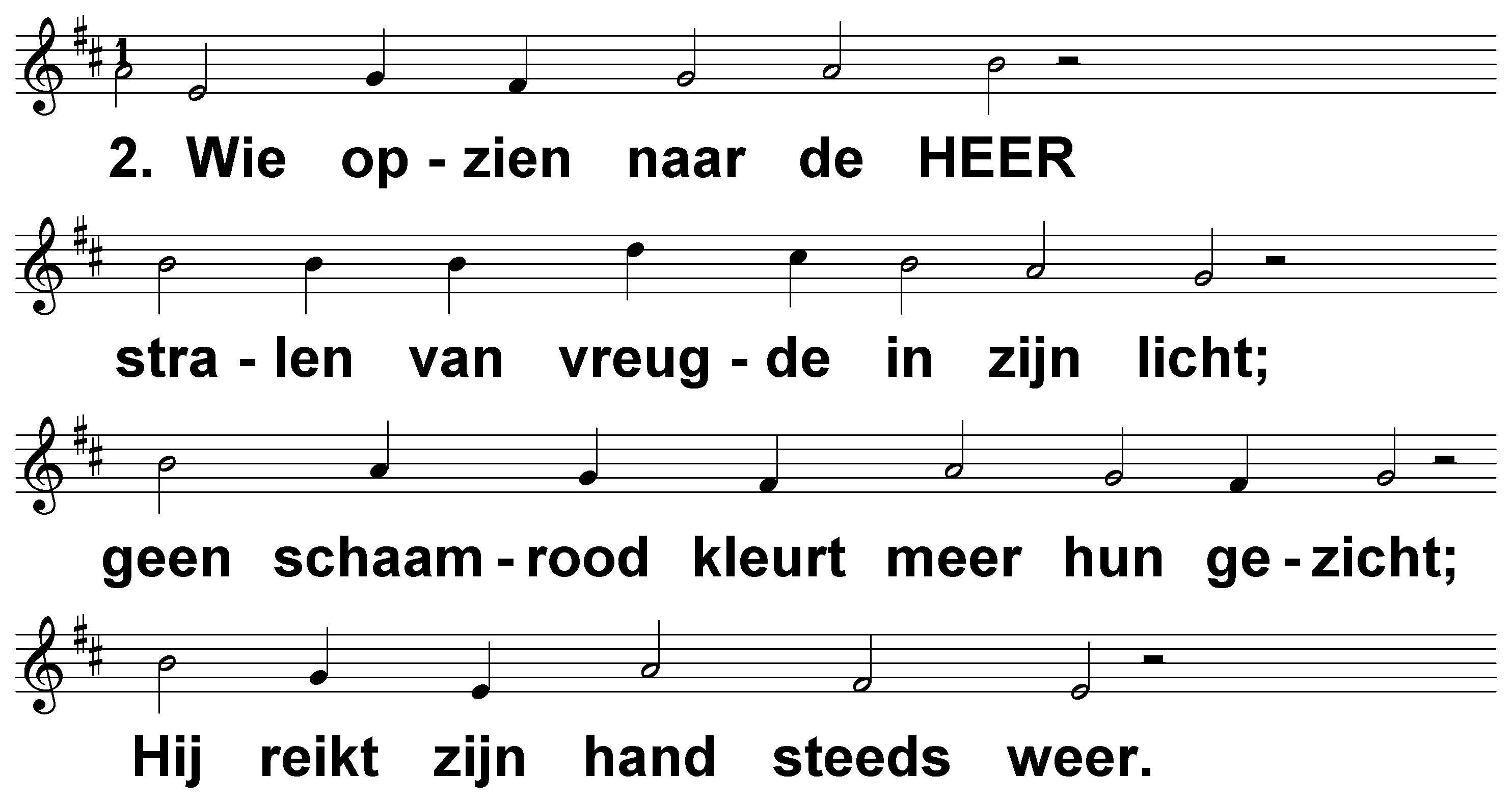 Psalm 34 (DNP) 	t. B. Vuijk; m. Genève 1551
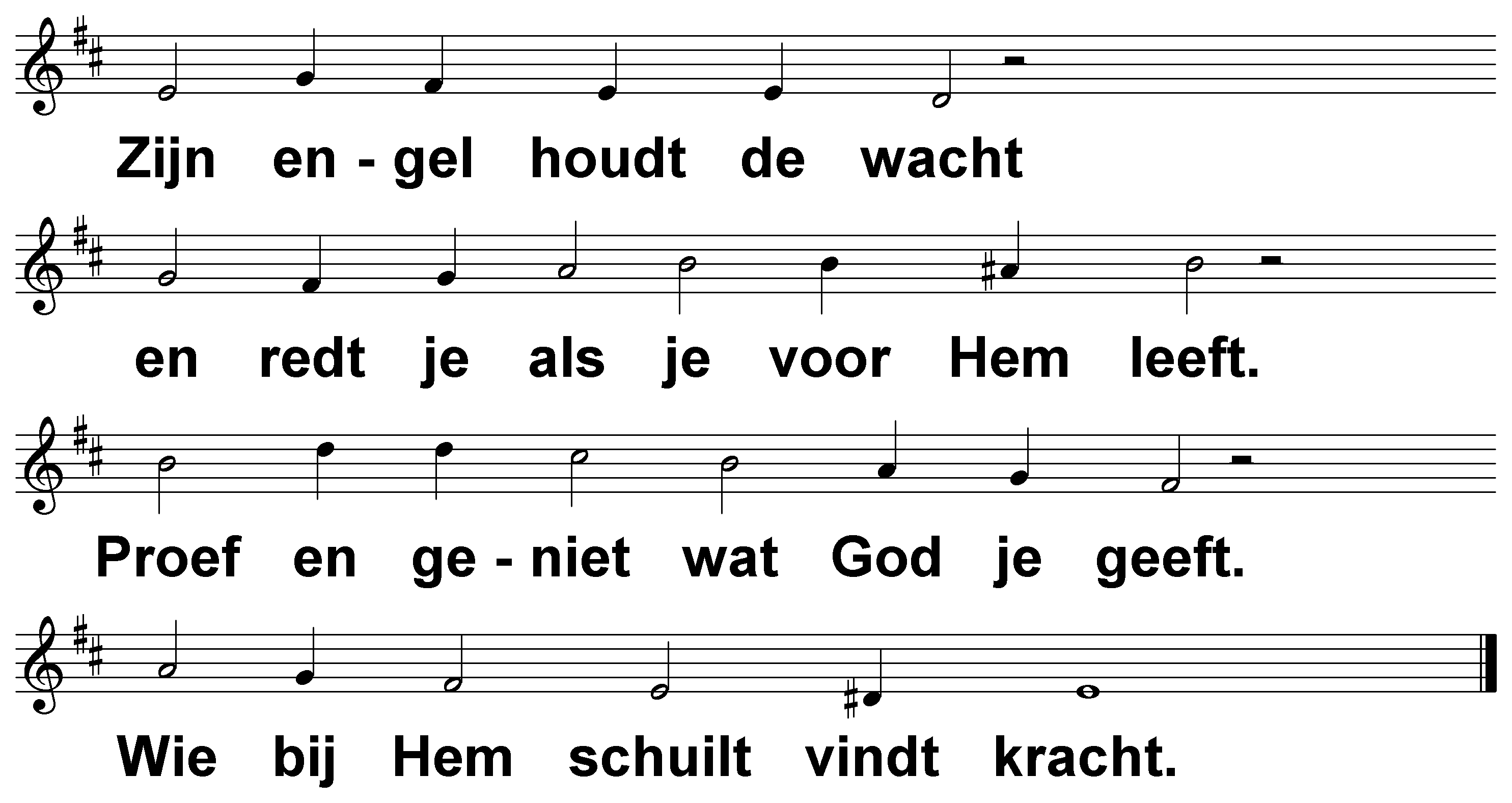 Psalm 34 (DNP) 	t. B. Vuijk; m. Genève 1551
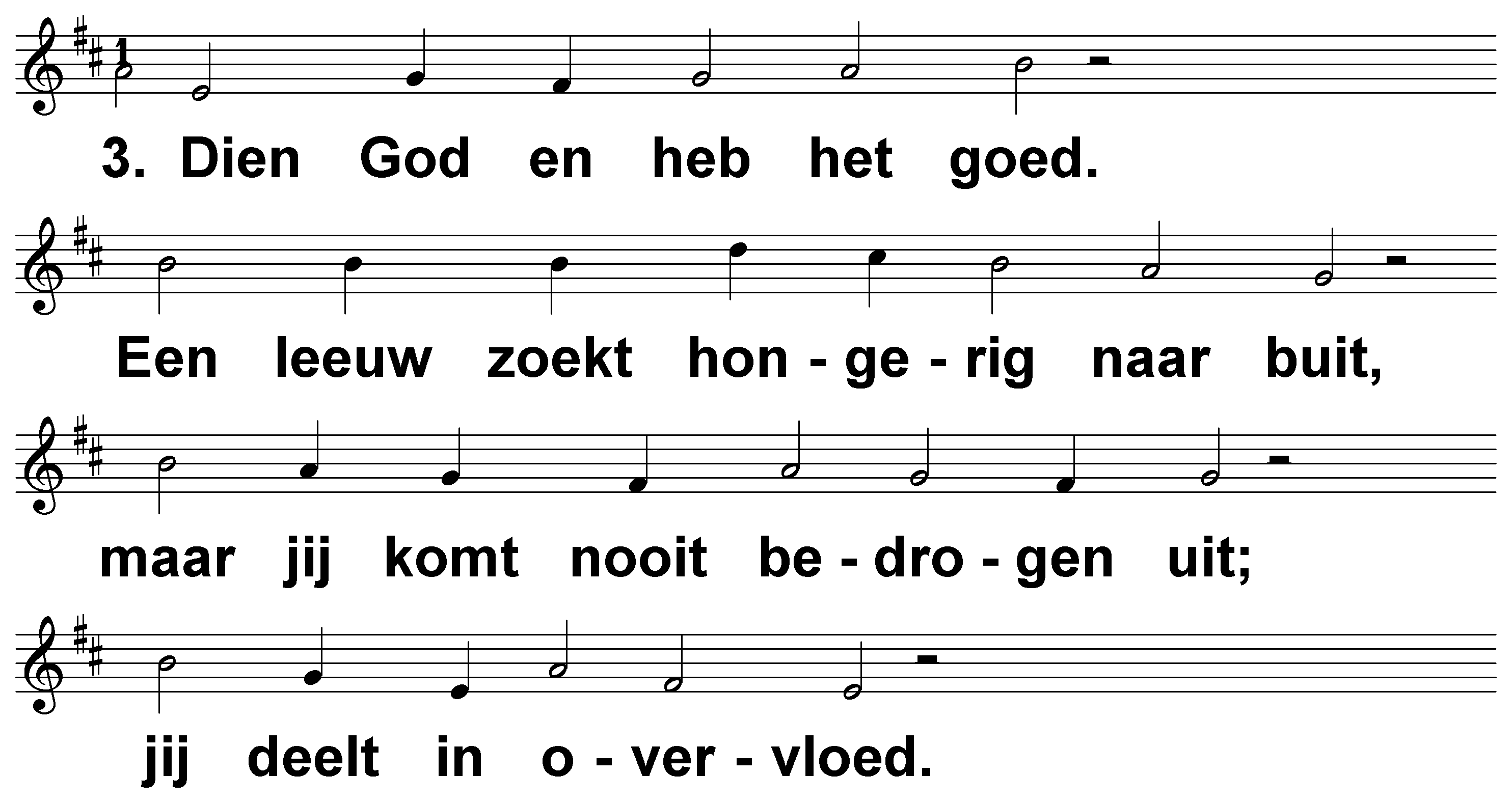 Psalm 34 (DNP) 	t. B. Vuijk; m. Genève 1551
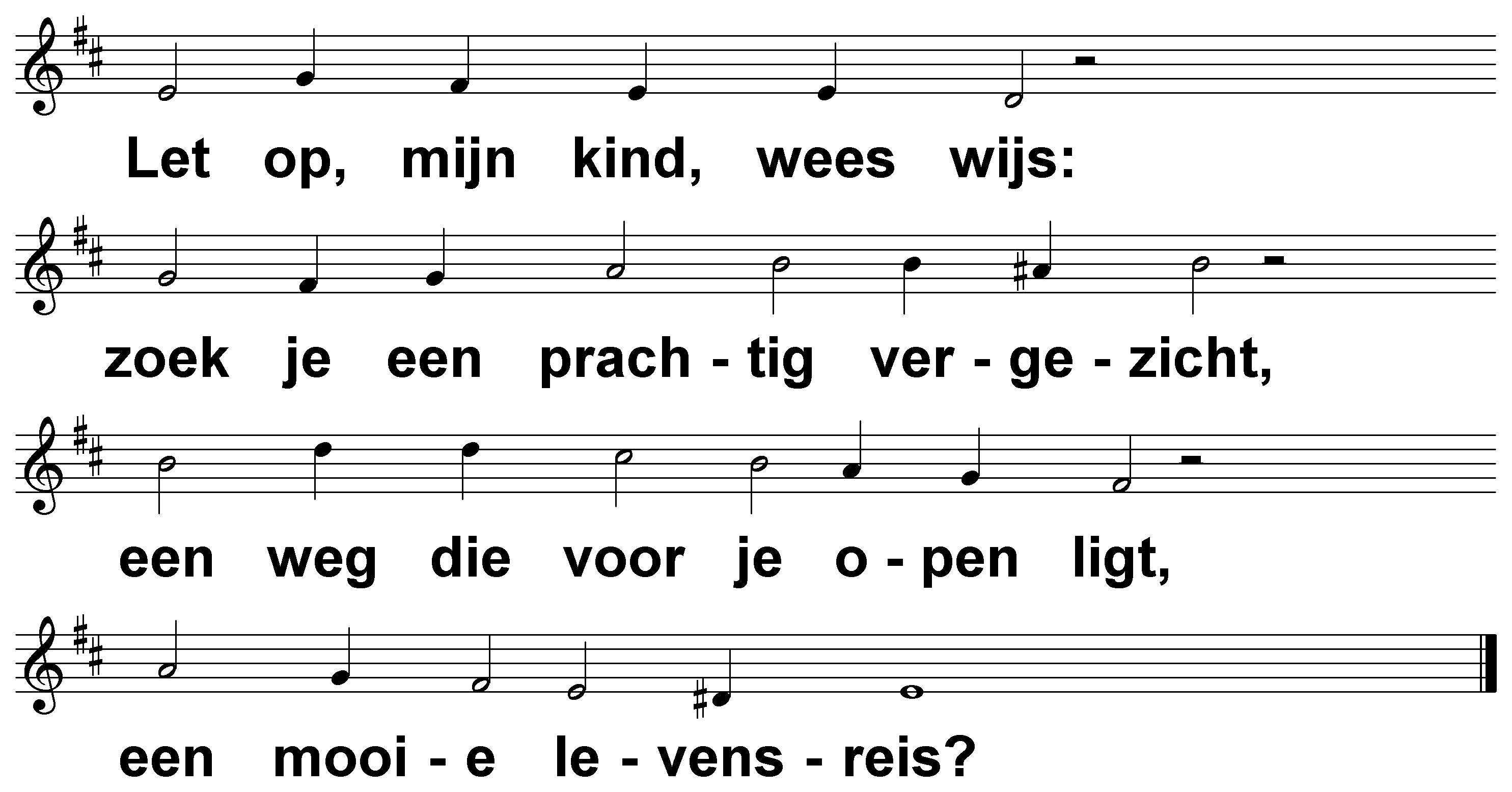 Psalm 34 (DNP) 	t. B. Vuijk; m. Genève 1551
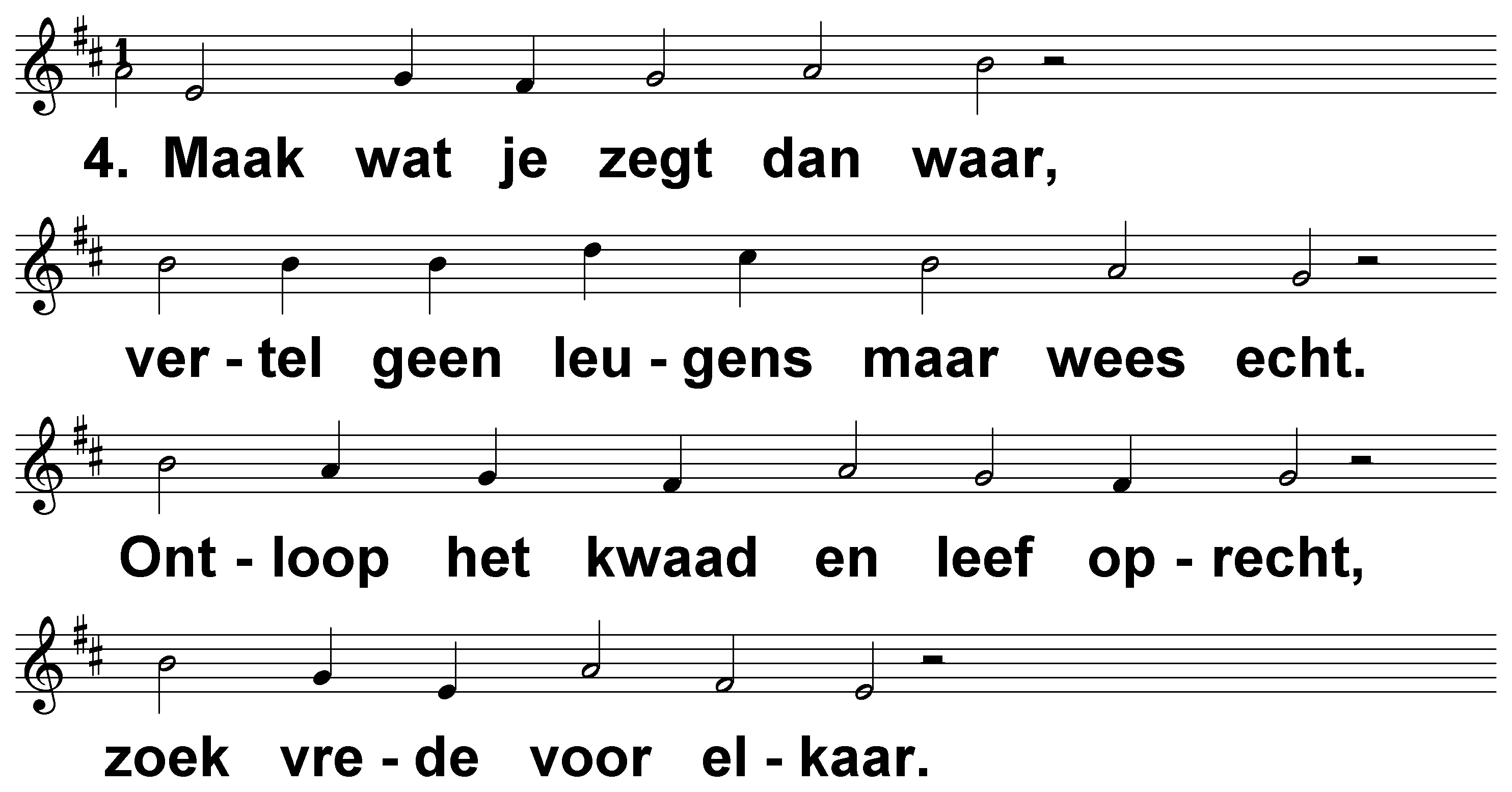 Psalm 34 (DNP) 	t. B. Vuijk; m. Genève 1551
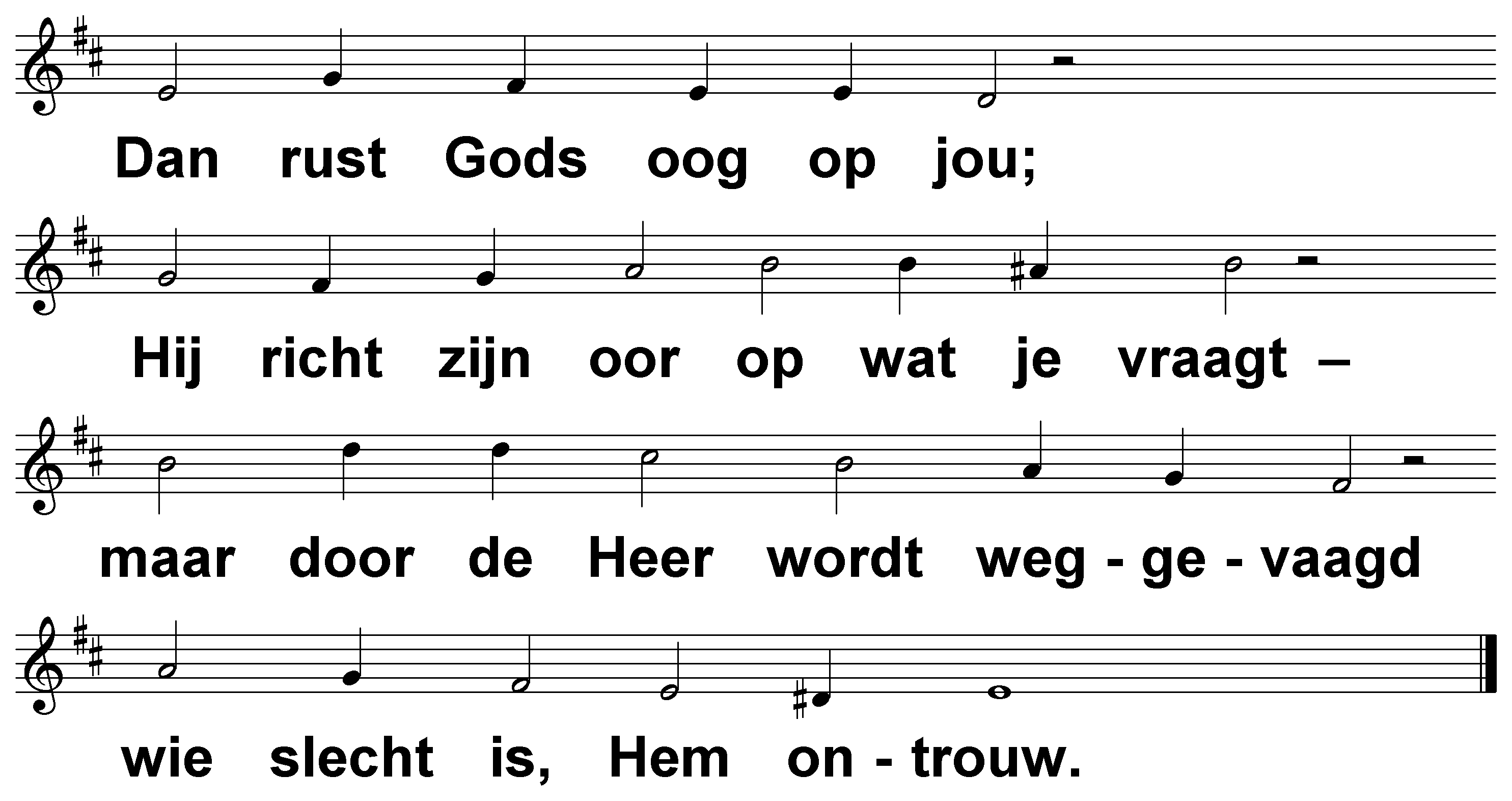 Psalm 34 (DNP) 	t. B. Vuijk; m. Genève 1551
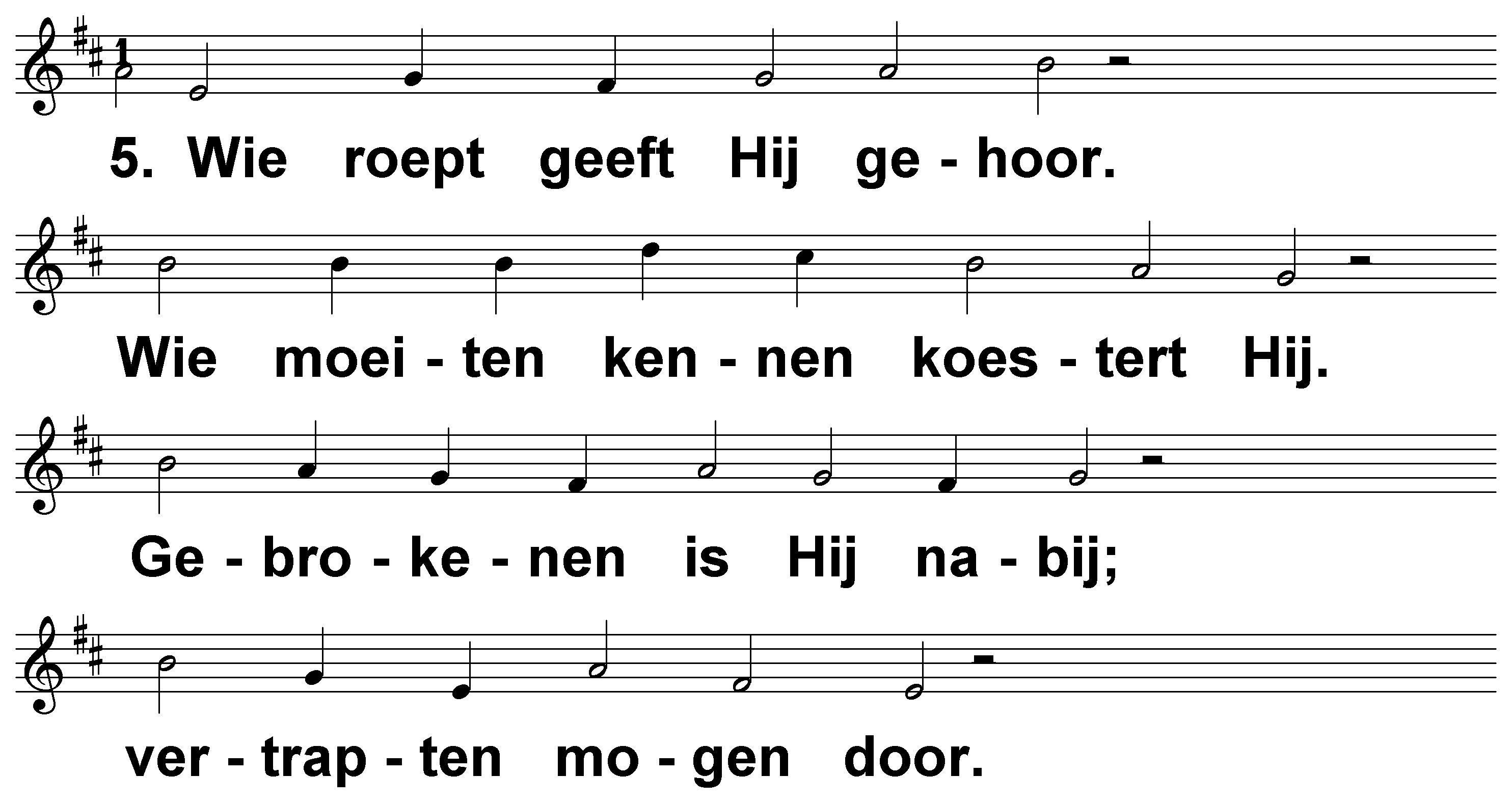 Psalm 34 (DNP) 	t. B. Vuijk; m. Genève 1551
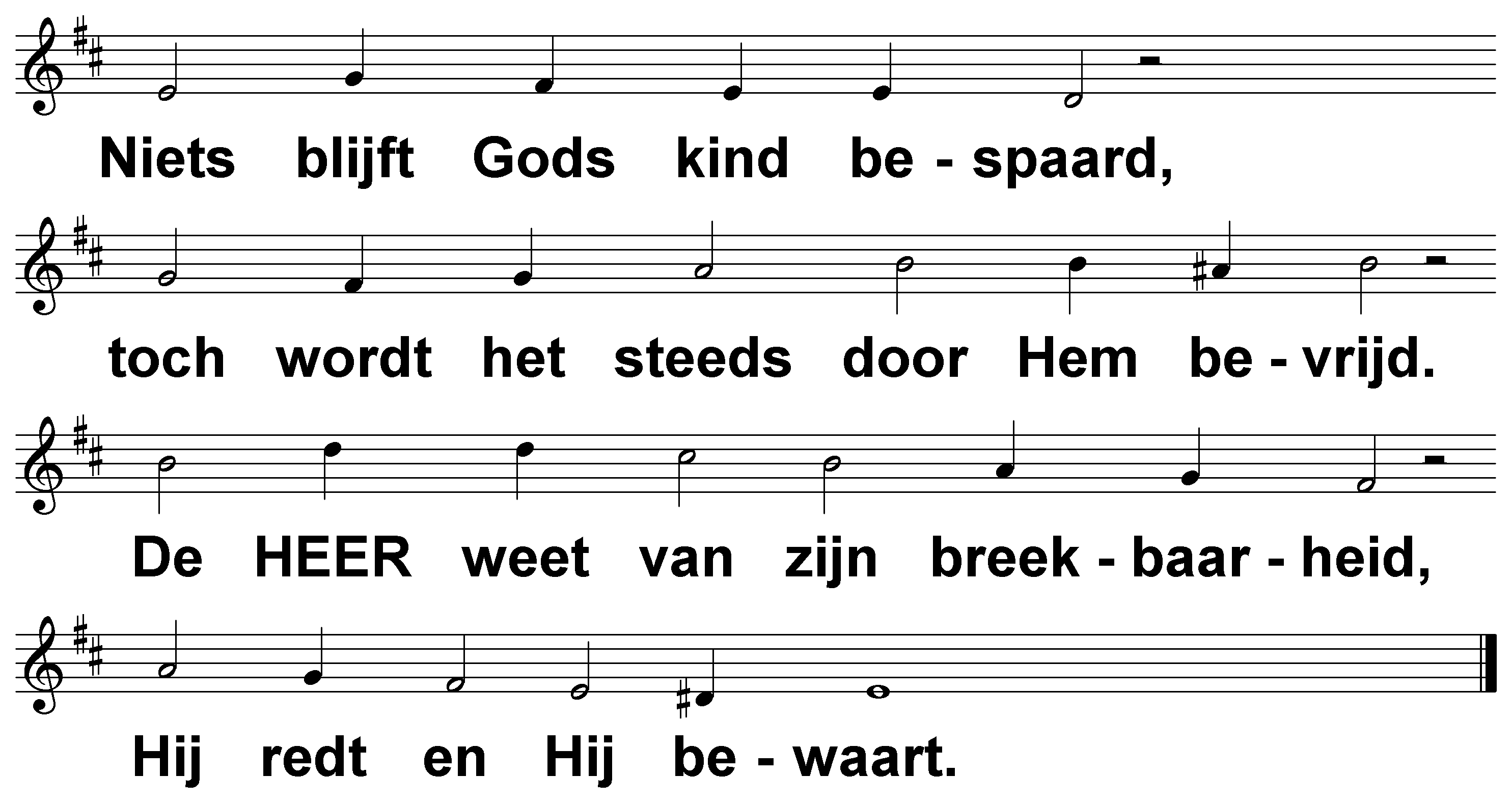 Psalm 34 (DNP) 	t. B. Vuijk; m. Genève 1551
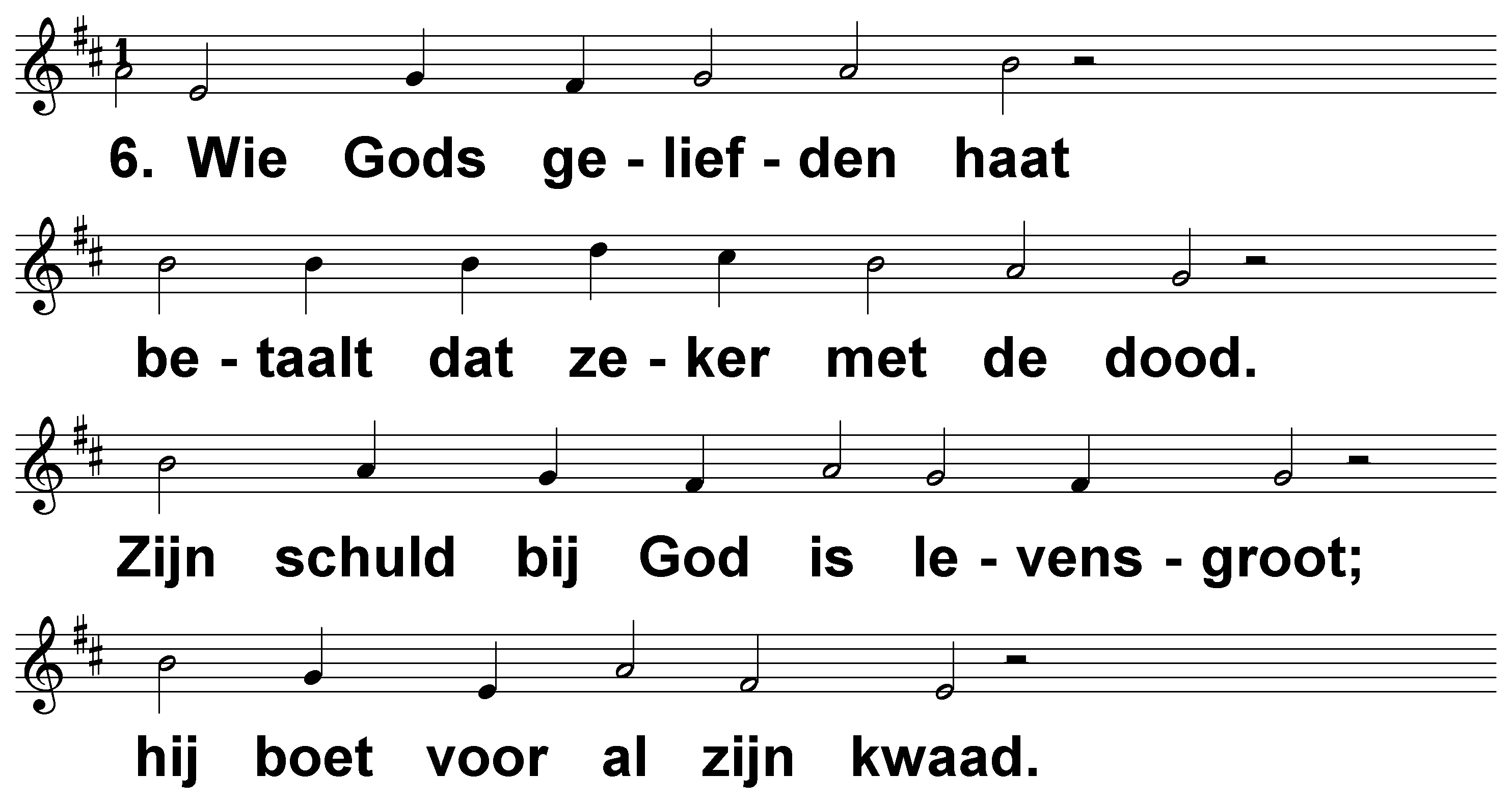 Psalm 34 (DNP) 	t. B. Vuijk; m. Genève 1551
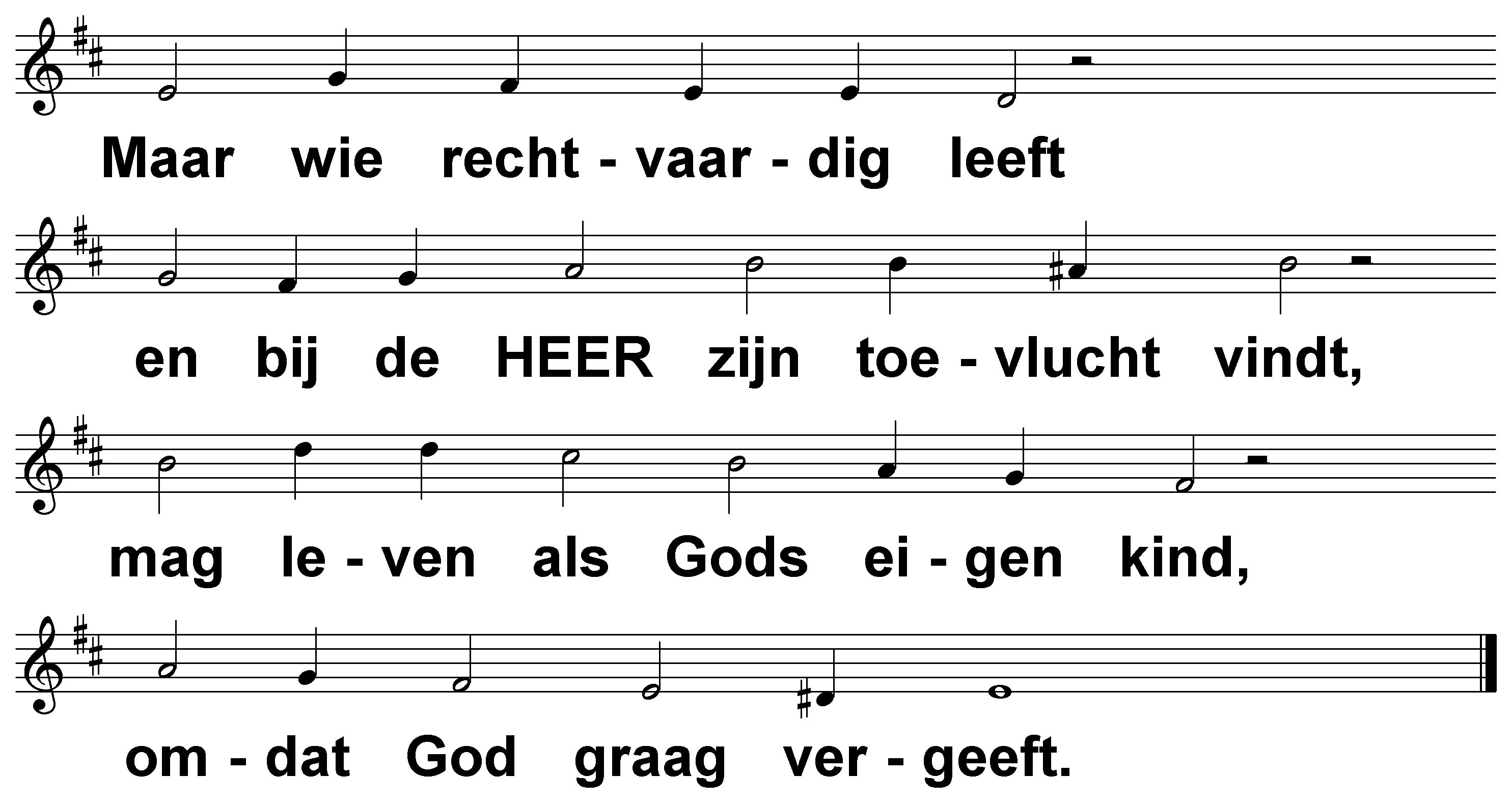 Psalm 34 (DNP) 	t. B. Vuijk; m. Genève 1551